XXXII Congreso Latinoamericano de Derecho Financiero 
– COLADE 2013
“Financiamiento al Sector Público. 
Nuevos instrumentos. PPP. Fideicomisos”
Por
Dr. Ricardo Nates Escallón
INTRODUCCION
La colaboración entre el sector público y las empresas privadas en la provisión, financiación y gestión de infraestructuras, equipamientos y servicios utilizando fórmulas contractuales a largo plazo se ha convertido en uno de los más poderosos instrumentos de desarrollo económico existentes en la actualidad.

La escasez de recursos financieros en los presupuestos del estado impulsará aún más, con el apoyo de promotores experimentados del sector privado, aquellas inversiones que, sin gravar el déficit público, deben contribuir al bienestar social, tanto en el mundo desarrollado como en los países en vías de desarrollo.
ANTECEDENTES HISTORICOS
El Derecho Romano contemplaba la concesión de bienes públicos ligada al uso de terrenos conquistados, la denominada Cesión vectigal de tierras. El Estado cedía, a favor de un particular, el uso y disfrute de terrenos públicos adquiridos por conquista a cambio del pago de un canon o vectigal. El pago del canon era una fuente de ingresos para el Estado.

En Estados Unidos se empleó por primera vez el sistema concesional para la construcción de carreteras en 1792, con la construcción de una carretera de peaje entre Filadelfia y Lancaster.

En 1800 había 65 concesiones de carreteras en funcionamiento, y a mediados de siglo más de 1500. La principal característica de las concesiones de carreteras americanas fue la falta de control del estado sobre los concesionarios.

La experiencia terminó en 1872 debido al escándalo por fraude en la construcción del puente de Brooklyn que obligó al gobierno a crear un fondo de carreteras financiado a través de los impuestos a la gasolina.
FUNDAMENTO
Escacez de recursos públicos para el desarrollo de obras de infraestructura,
      especialmente a nivel regional.

Carga Tributaria incapaz de suplir la necesidad de desarrollo.

Requerimiento de Satisfacción de necesidades públicas definidas.

Falta de Experiencia tanto del Sector Público como del Privado, es decir, implica 
      la convinación de hábilidades, capacidades y recursos.

Distribución del Riesgo.

Rentabilidad atractiva para ambos socios.

Efectividad en la ejecución expedita de los proyectos.

La participación del sector privado como gestor de la economía mediante la 
      generación de nuevos empleos.
CONCEPTO DE APP
En el contrato concesional un inversor privado financia y construye una obra pública por encargo del estado, para más tarde recuperar su inversión junto con un beneficio razonable

Para resarcirse económicamente, el concesionario tiene derecho a explotar dicha obra para prestar un servicio público o de interés general a los ciudadanos a cambio de un precio.

En ausencia de recursos públicos y tratándose de proyectos capaces de generar ingresos, las APP´s resultan un mecanismo ideal para estos efectos.

El inversor privado colabora con la Administración para anticipar a los ciudadanos la posibilidad de utilización de una infraestructura que de otra forma −solo con fondos públicos− se tardaría mucho en poner a disposición de estos.
DEFINICION
Podemos definir Participación Público Privada (PPP o P3) como 
“El emprendimiento de cooperación entre sectores público y privado, 
basado en la experiencia de cada socio, que satisface de mejor forma 
necesidades públicas bien definidas, a través de la distribución 
adecuada de los riesgos, recursos y recompensas¨. (Revista de Antiguos Alumnos 
del IEEM. Dr. José Luis Echavarría-Public Private Partnerships, publicación del Canadian Council for PPP, año 2000.)

Este concepto ha obtenido diversas denominaciones: 
En Inglaterra, esta modalidad se conoce como PFI (Private Finance Initiatives), 
En Canadá, el nombre dado a este tipo de contratos es PPP (Public Private Partnerships), 
En México se denominan (PPS) - Proyectos para la Prestación de Servicios, 
En Brasil, se ha mantenido la sigla (PPP), siendo traducida como Parcería Público Privada.
En Colombia se ha denominado Asociación Público Privadas (APP).
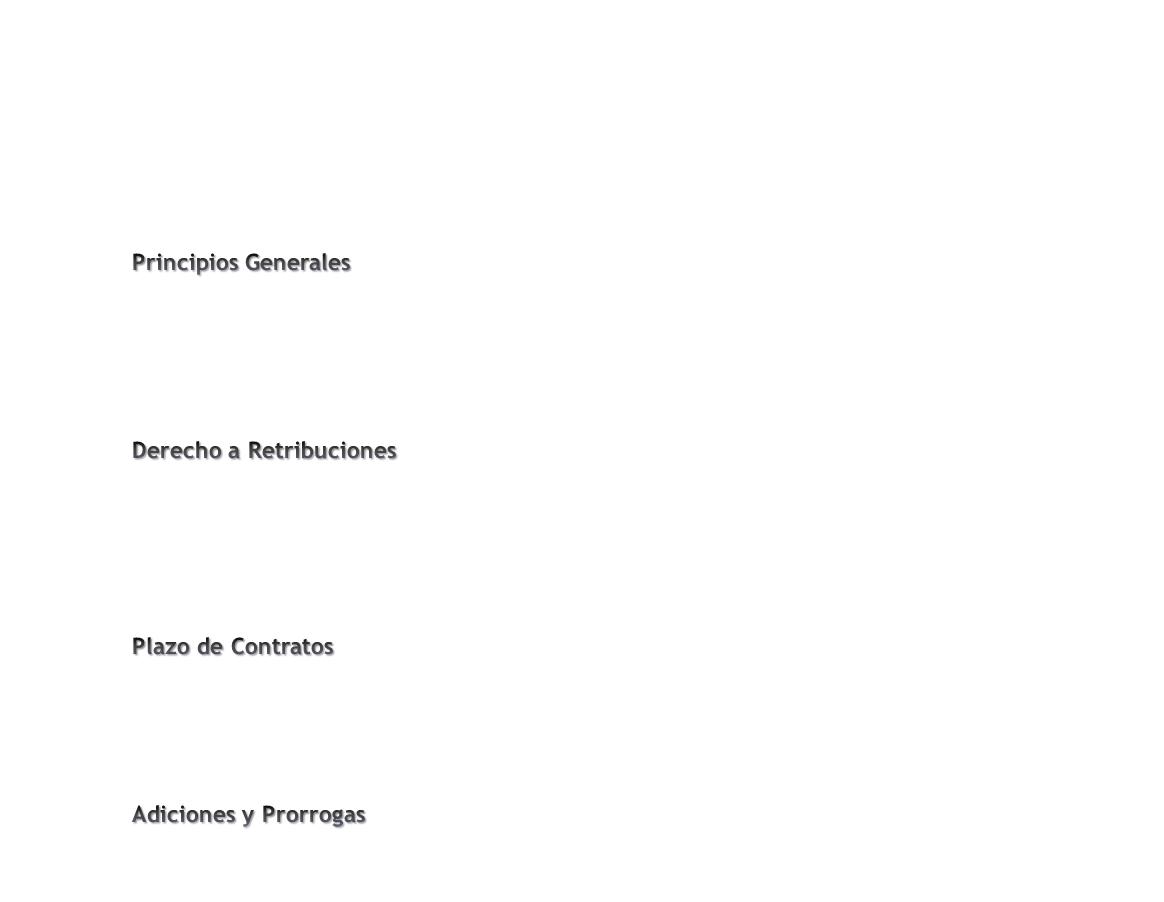 PRINCIPIOS GENERALES
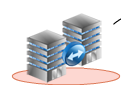 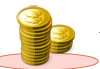 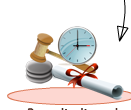 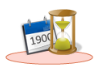 ESQUEMAS APP – ORIGEN LEGAL
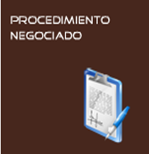 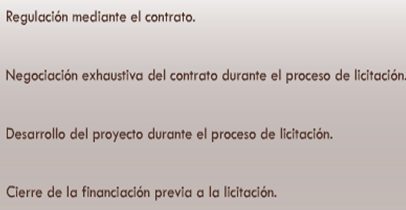 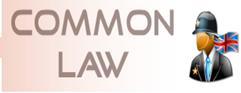 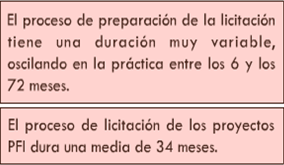 MODELO ANGLOSAJON
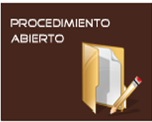 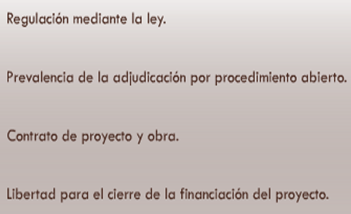 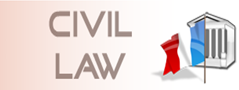 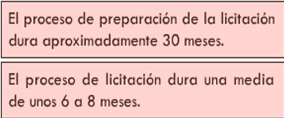 MODELO HISPANO - NAPOLEONICO
EXPERIENCIAS INTERNACIONALESPeriodo de análisis 1985-2012, porcentaje en USD corrientes
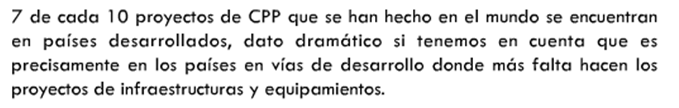 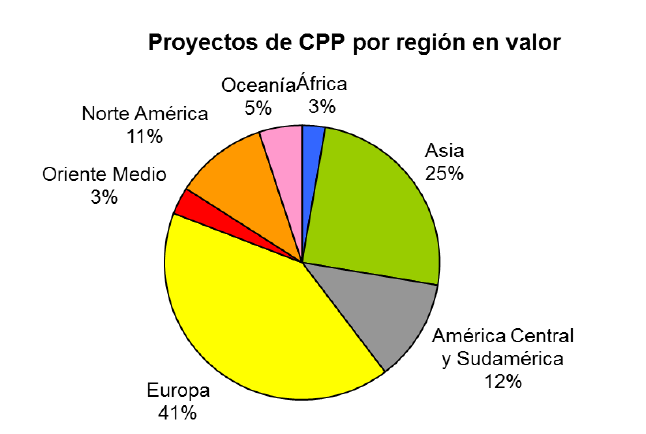 EXPERIENCIAS INTERNACIONALESPeriodo de análisis 1985-2012
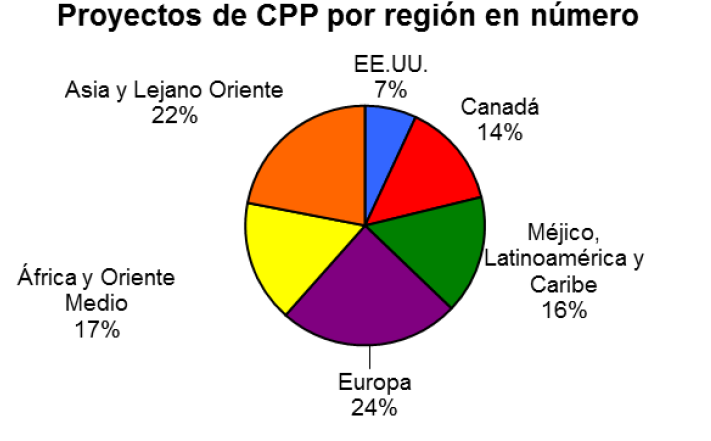 EXPERIENCIAS INTERNACIONALESPeriodo de análisis 1985-2012. Porcentaje de USD corrientes
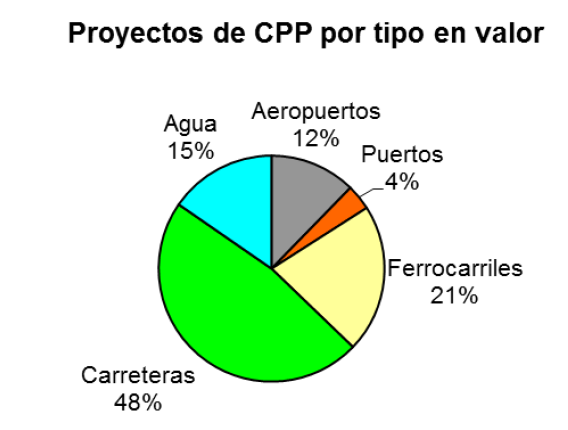 EXPERIENCIAS INTERNACIONALESAnálisis de las APPs por región y tipo de proyecto1. Distribución en USD corrientes2. Distribución porcentual
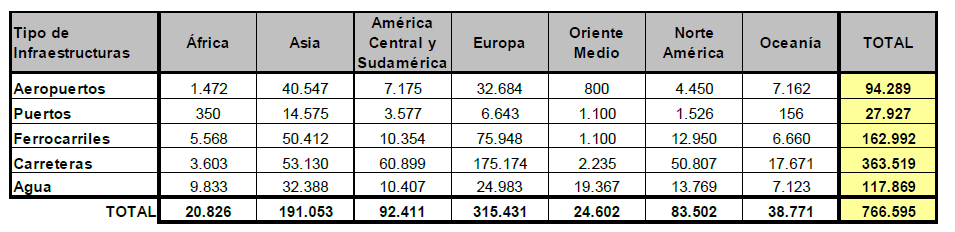 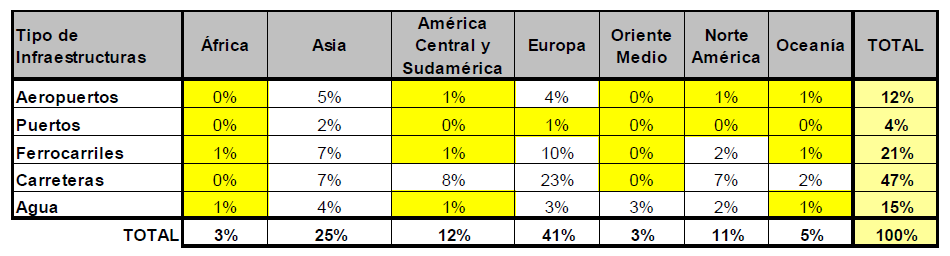 EXPERIENCIAS INTERNACIONALESAnálisis de las APPs por región y tipo de proyectoPERSPECTIVASFUENTE: www.pwfinance.net
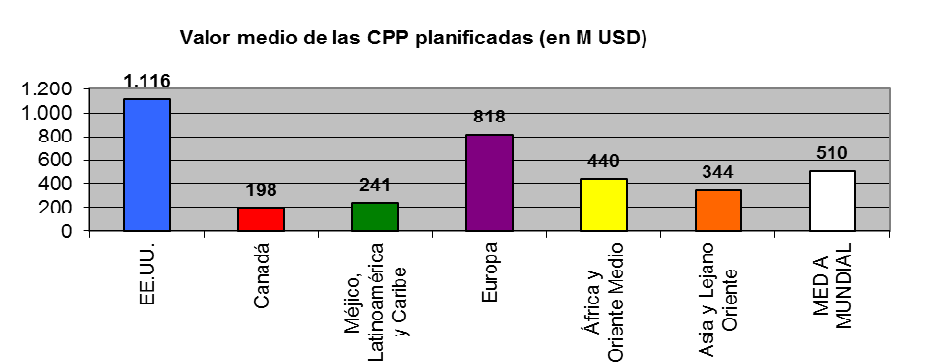 ESTRUCTURA GENERAL DE LA CONCESION
SOCIEDAD FIDUCIARIA
FIDEICOMITENTE
CONCESIONARIO
USUARIOS
(0)  Contrato de Fiducia
PATRIMONIO AUTONOMO
(Caja del Proyecto)
(6) Pagan en cuentas del patrimonio servicios prestados
(1) Cede Derechos Económicos del Contrato de Concesión
INTERVENTOR
SUBCUENTA PAGOS,PRINCIPAL E INTERNTORIA
(5) Gastos de Interventor
(2) Pagos
(3) Recursos de Capital
(4) Capital e Intereses
CONSTRUCTORES
FUENTES DE FINANCIAMIENTO
(7) Excedentes
ESTRUCTURA GENERAL DE FIDUCIA EN GARANTIA
FIDEICOMITENTE
(1) Contrato de Fiducia en Garantía
SOCIEDAD FIDUCIARIA
(2) Transferencia de bienes o derechos.
(3) 
Garantiza las Obligaciones
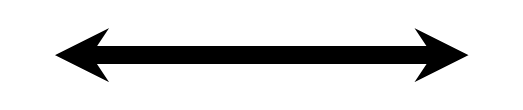 PATRIMONIO AUTONOMO
- Activos –
(Afecto al pago de obligaciones)
FUENTES DE FINANCIAMIENTO
(4) Atención de la Deuda.
(5) En caso de incumplimiento se hace efectiva la garantía.
ESTRUCTURA GENERAL DE LA APP
ENTIDAD ESTATAL CONTRATANTE
INVERSIONISTA CONTRATISTA
(FIDEICOMITENTE
Contrato APP

(3) Celebran contrato de Fiducia Mercantil
(2)
SOCIEDAD FIDUCIARIA
INTERVENTOR DEL PROYECTO
(4) Transfiere aportes para el proyecto
PATRIMONIO AUTÓNOMO
Recursos del Proyecto
(Activos y Pasivos,Rendimientos)
USUARIOS
(5) Gastos
(8) Pagos o recaudos por uso de la infraestructura
Subcuentas
CONSTRUCCION
(6) Recursos de Capital
(9) Pagos
OPERADOR
(7) Atención de la Deuda
(10)  Retribución
FUENTES DE FINANCIACION
EXPERIENCIA EN COLOMBIA
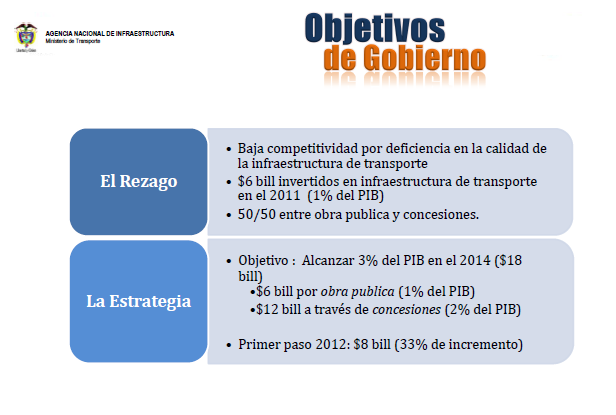 EXPERIENCIA EN COLOMBIA
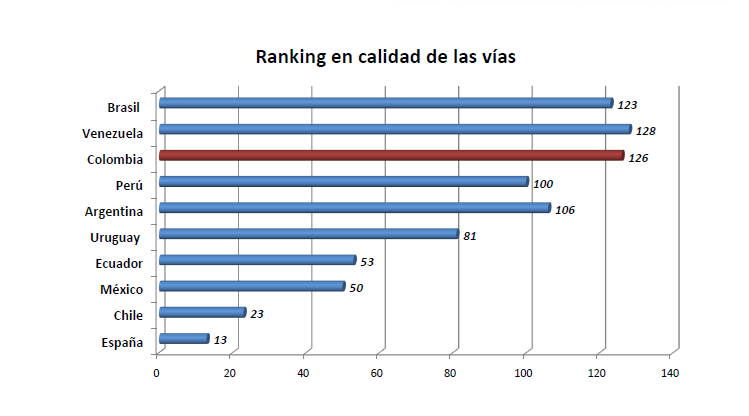 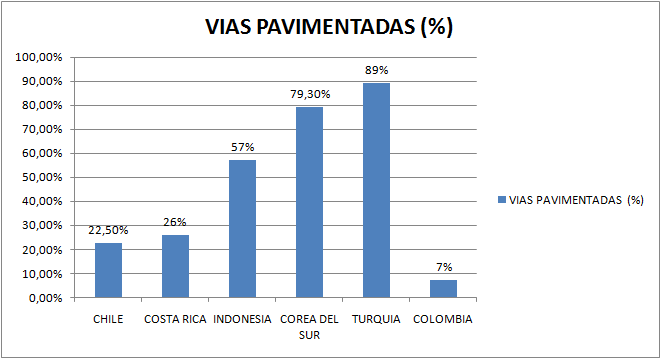 MARCO LEGAL PARA  LA ESTRUCTURACIÓN Y EJECUCIÓN DE LOS PROYECTOS DE ASOCIACIÓN PÚBLICO PRIVADA (APP) COLOMBIA Leyes : 1508/2012, Decreto Reglamentario:1467 /2012         Otras leyes : Ley 80/1993, 105/1993, 1150/2007,
APLICACIÓN
MARCO LEGALLeyes : 80/1993, 105/1993, 1150/2007,  1508/2012Decreto Reglamentario:1467 /2012
DEFINICIONES
DEFINICIONES
Estructura General de la Iniciativas de App
PROYECTOS APP
(>6000 SMML/30 años plazo máximo)
INICIATIVA PUBLICA
INICIATIVA PRIVADA
Recursos privados y/o públicos
Recursos públicos (hasta 20%) y privados
Recursos privados
Proceso selección:
Licitación Pública
Proceso de Selección: licitación Pública
Proceso selección  Evaluación / Aceptación o Rechazo
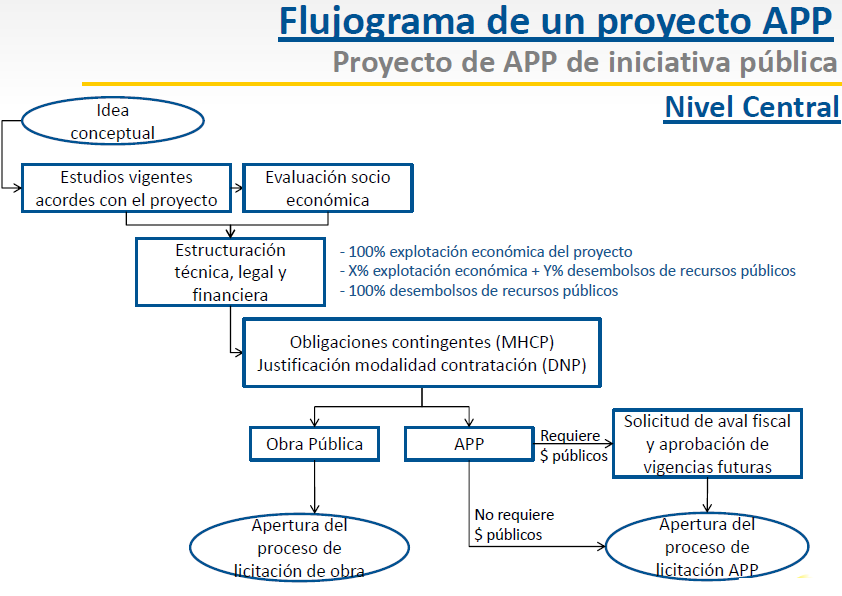 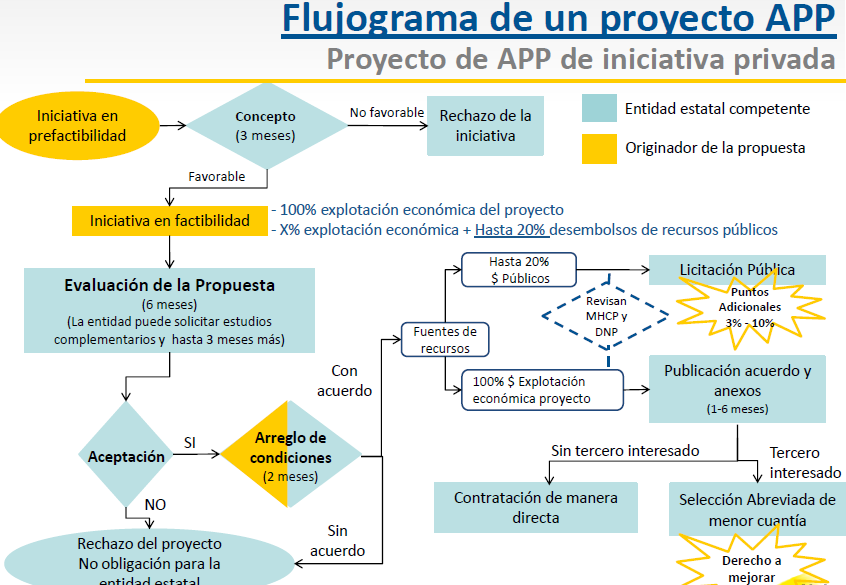